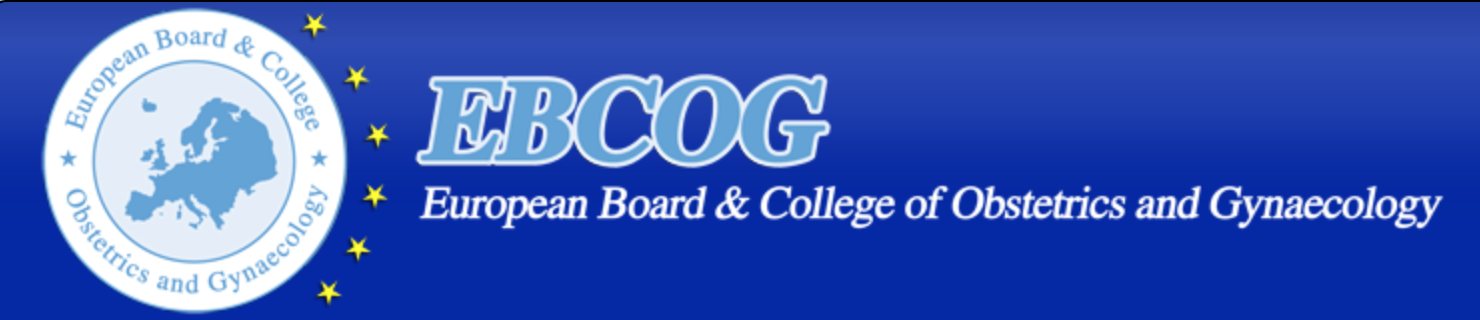 EFOG – HOW TO PREPARE FOR IT? Rules and regulations
Professor Ioannis E. Messinis
MD, PhD (UK), FRCOG (UK)
Director of Examinations
Member of Executive Committee
DISCLOSURE
Nothing to disclose
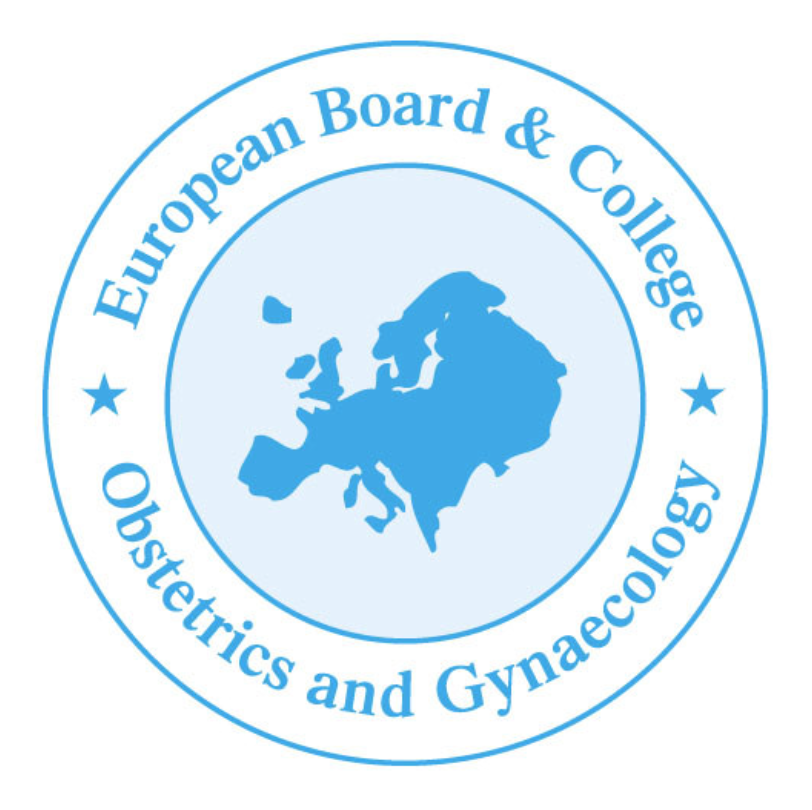 OBS/GYNAE TRAINING 
PROGRAMME IN EUROPEAN COUNTRIES
EBCOG 
Exams
(EFOG)
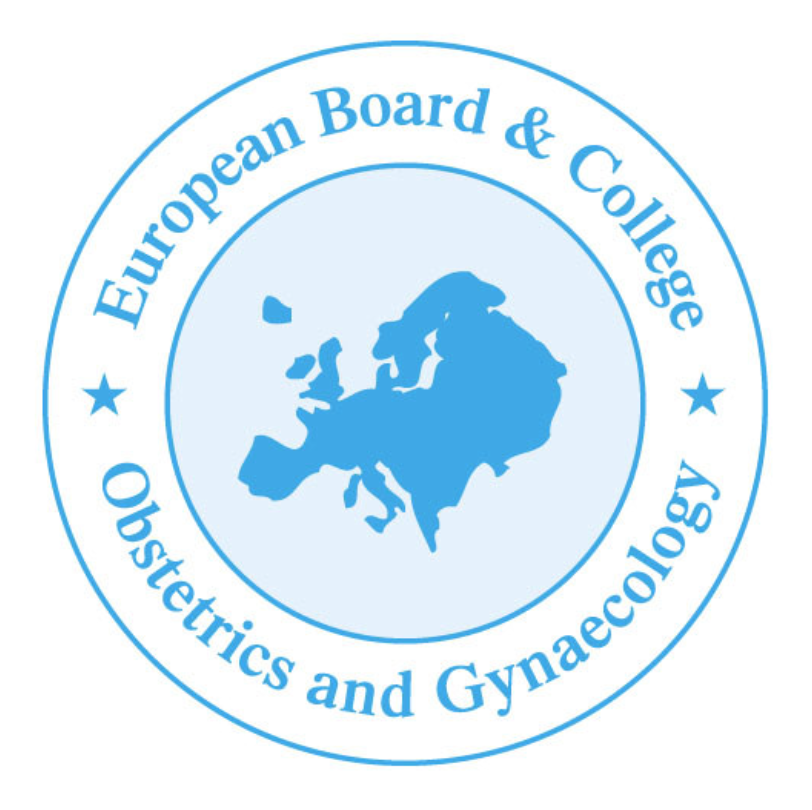 QUALITY EXAMS
Training
EBCOG
Standards
EBCOG Examination
Organised according to the rules developed by CESMA
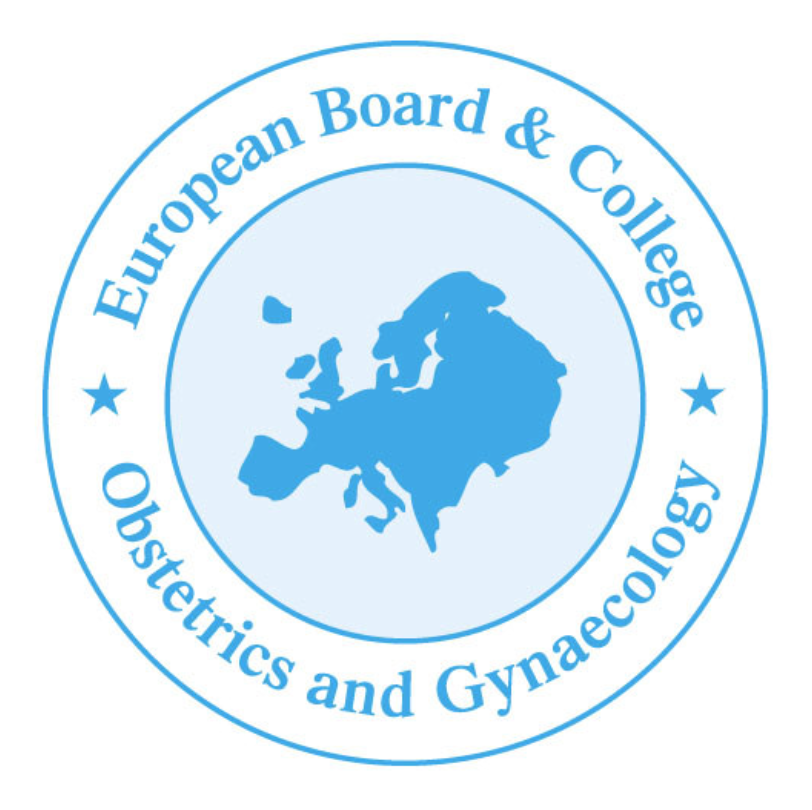 UEMS-CESMA
CESMA: Council for European Medical Specialist Assessments

An advisory body of UEMS

Glasgow group (declaration in 2007)
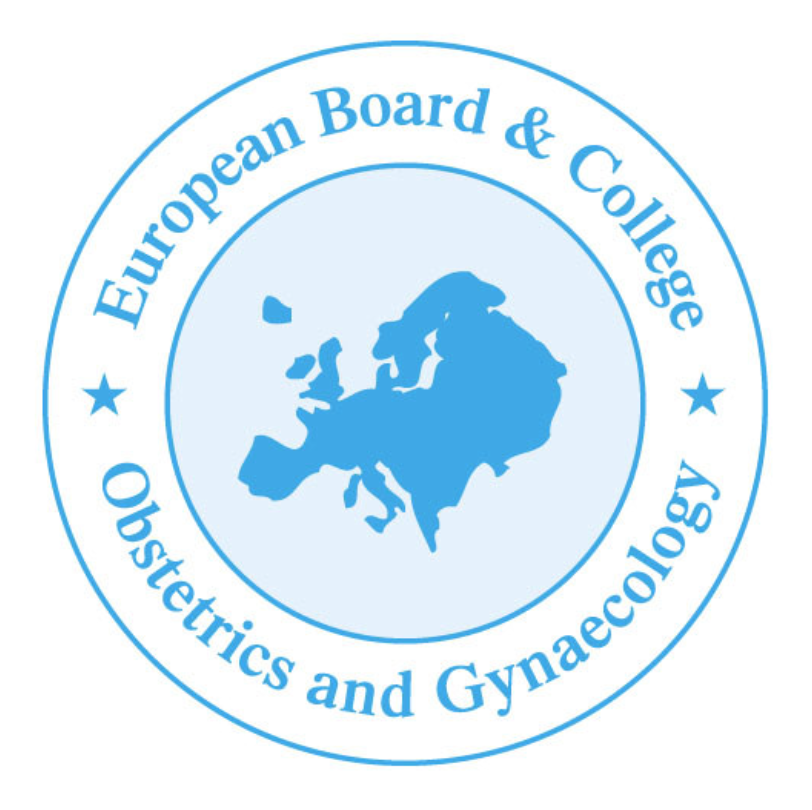 PURPOSE OF THE EBCOG EXAMINATION
To assess the level of competency of the candidates (knowledge, judgement, skills and attitude) at an agreed EU standard.

This will facilitate mobility of Obstetricians and Gynaecologists throughout the countries of the European Union. 

Passing the exams does not imply a license to practice.
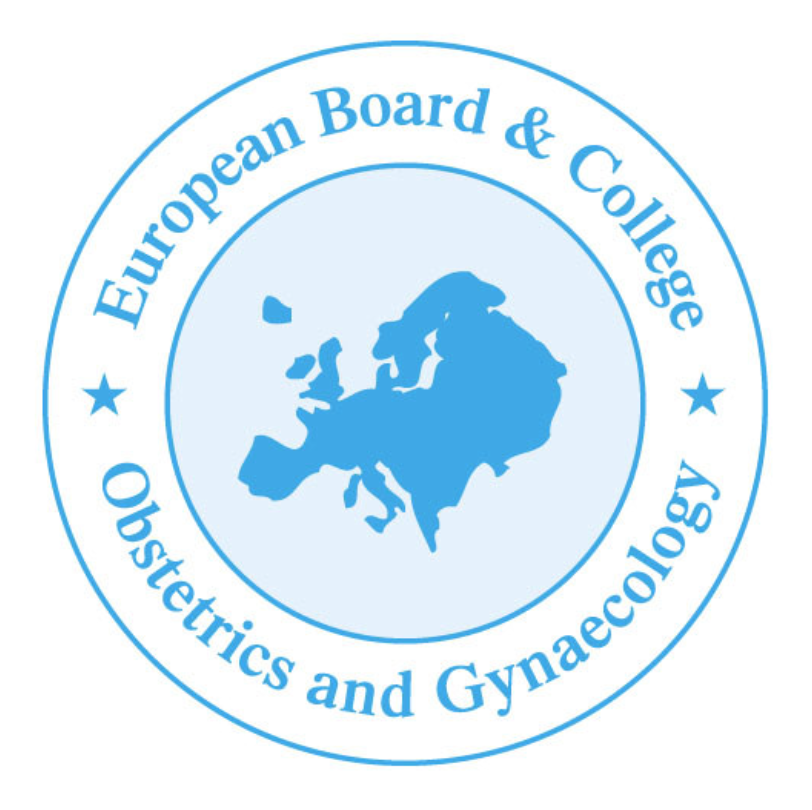 EBCOG EXAMINATION
It will not replace the national examination process

It will be complementary to the national examination process

It will be an additional to the accreditation procedure to validate the quality of training
EBCOG Exams: General rules
The procedure is valid in format, content and outcome
The assessment is 
clear, reliable and fair with no discrimination
subject to quality management and review
conducted in English
The Examination Committee considers appeals of failed candidates 
Clear instructions are provided to the candidates
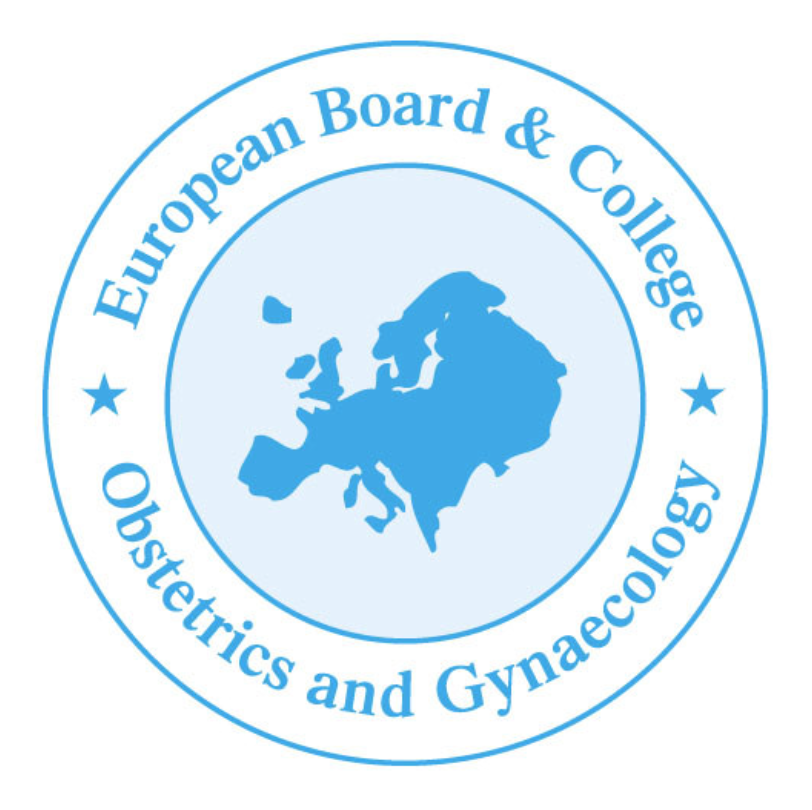 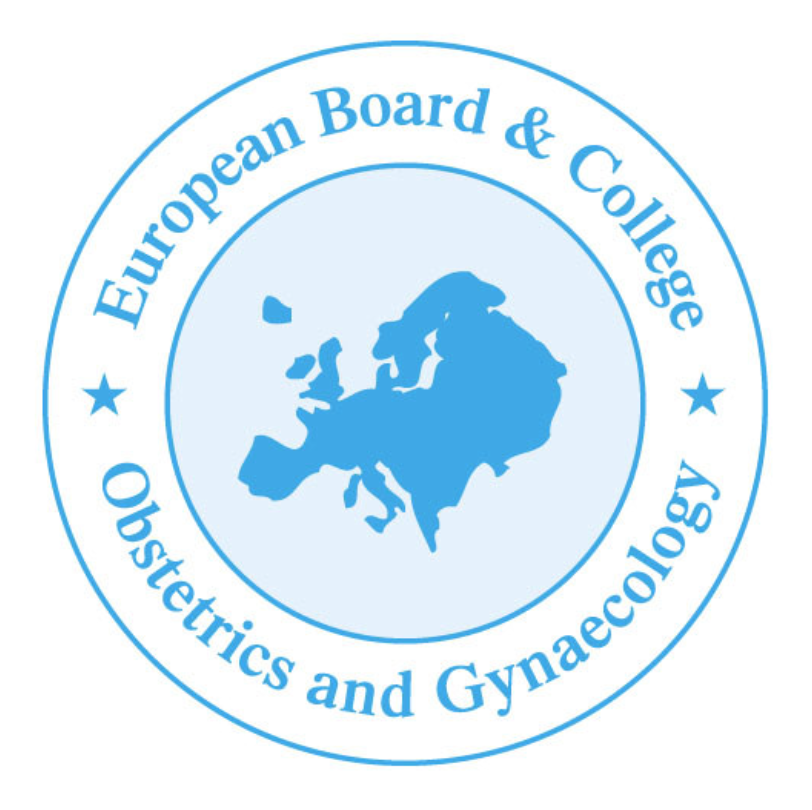 The EBCOG Examination
V
V
v
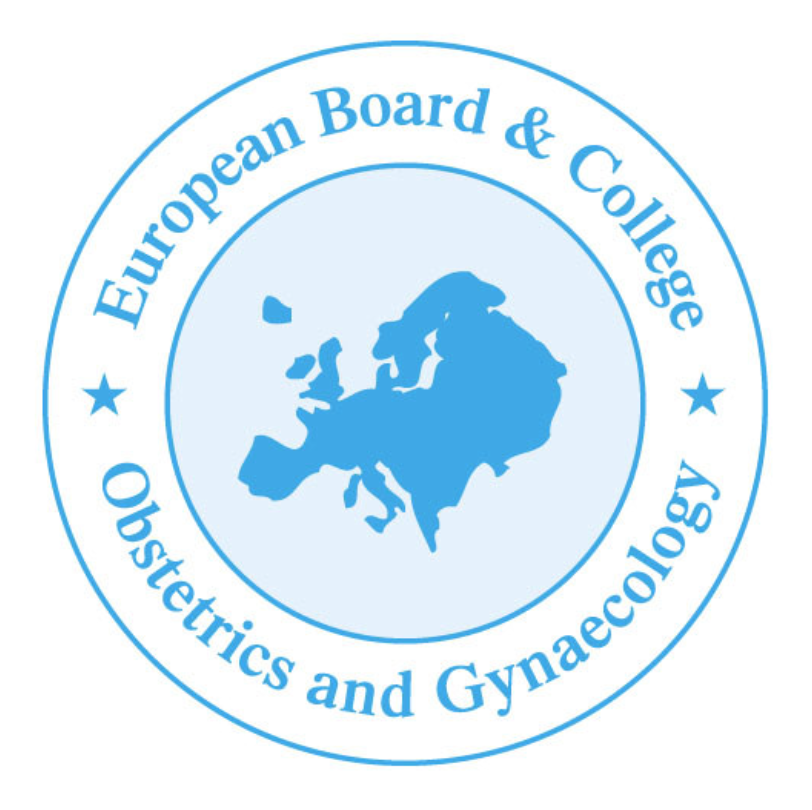 The EBCOG Examination
V
V
v
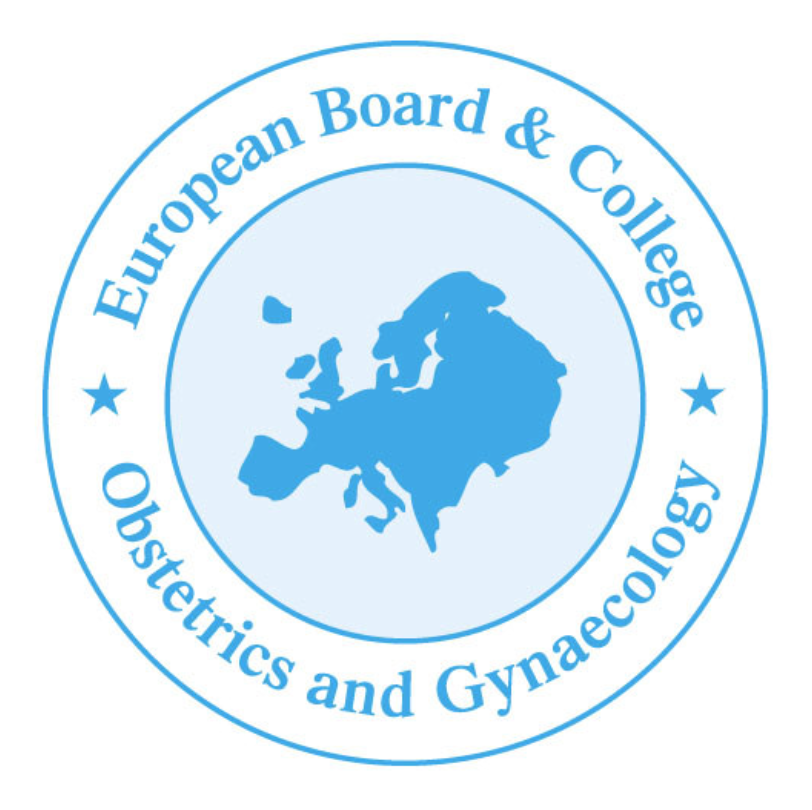 Structure of Examination
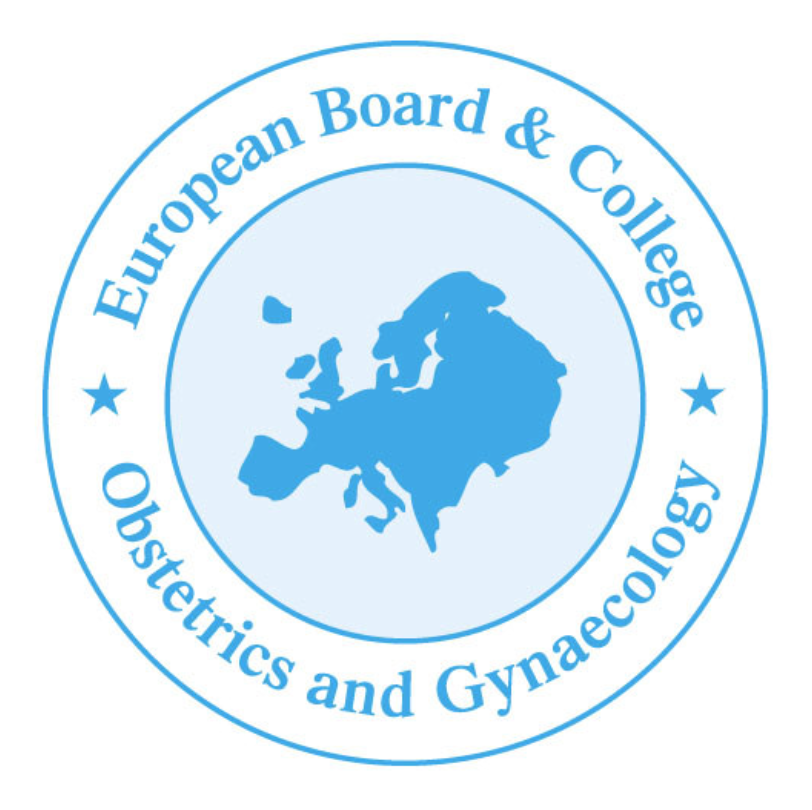 The EBCOG Examination
V
V
v
Eligibility criteria (I)
Candidates must have a primary medical degree
 
Candidates must be listed on the Register of Medical Practitioners of their own country

Candidates will be able to sit the exam at the end of their mandatory national obs/gynae specialist training programme
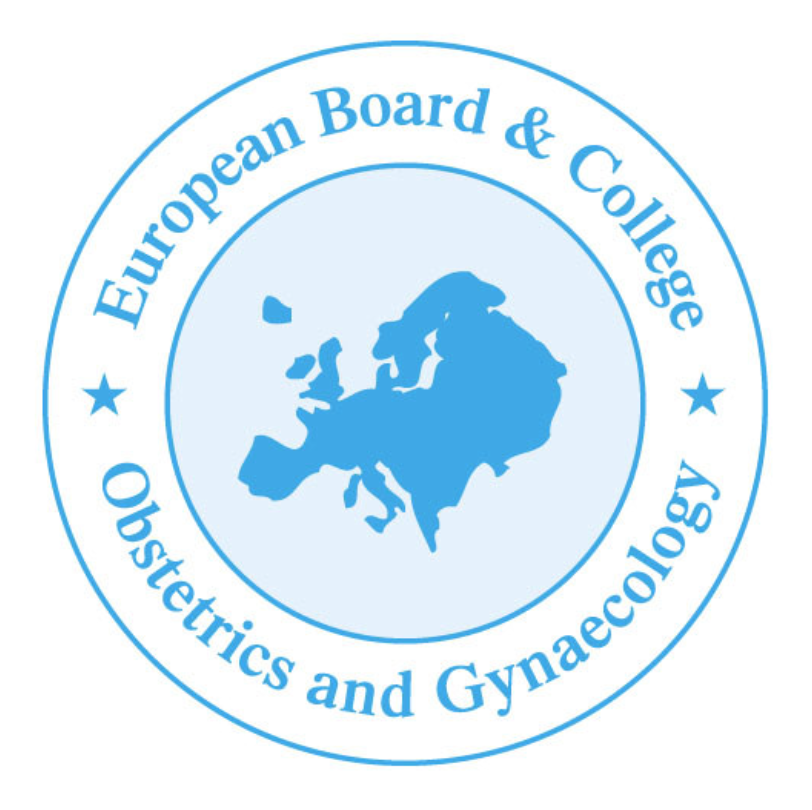 Eligibility criteria (II)
Candidates must have spent a minimum of four years in post-graduate training posts (as national regulations)

Candidates will be asked to provide evidence of their good standing

Candidates must provide evidence of their clinical experience and post-graduate training since graduation
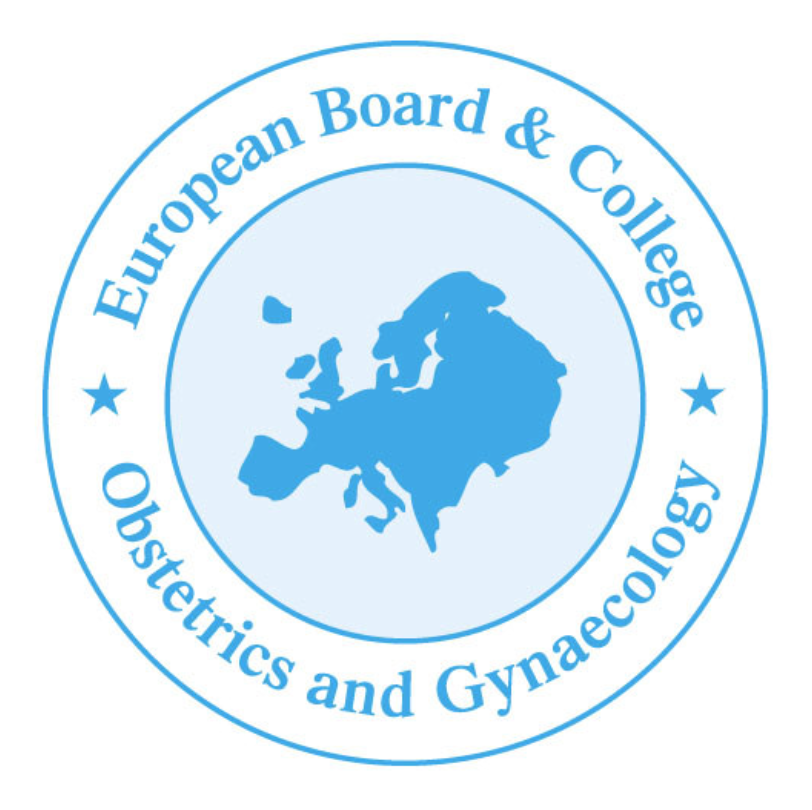 Eligibility criteria (III)
Candidates must certify that they are not currently suspended or removed from medical practice

They must also confirm that they are not involved in any disciplinary procedure related to their clinical practice anywhere in the world

The Examination is open to European and non-European candidates
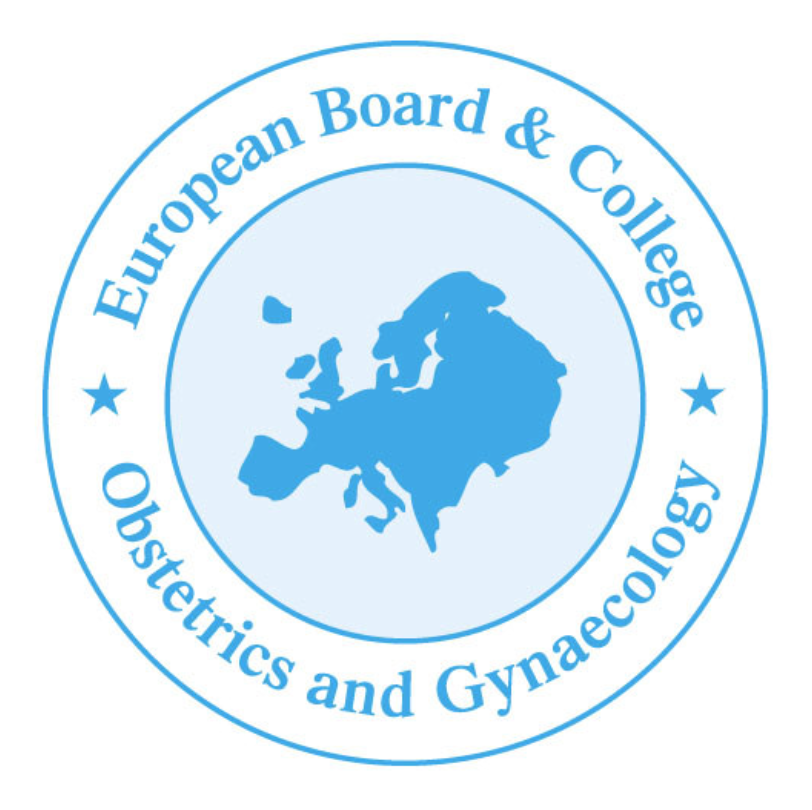 Applicants should provide proof
Medical doctors
License to practice
Completed basic training in Obs/Gynae
Good standing
Identity card
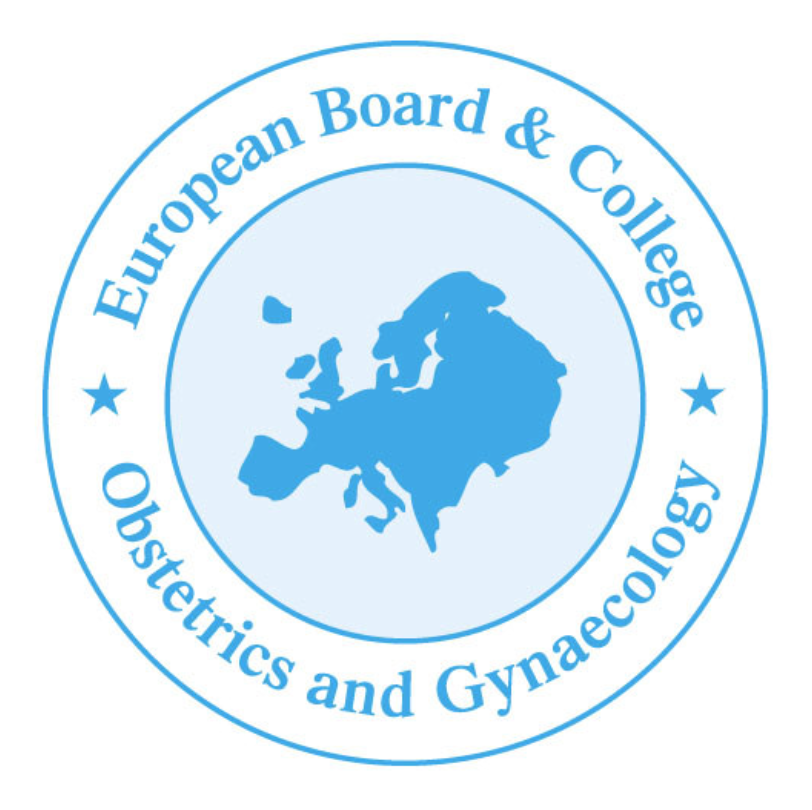 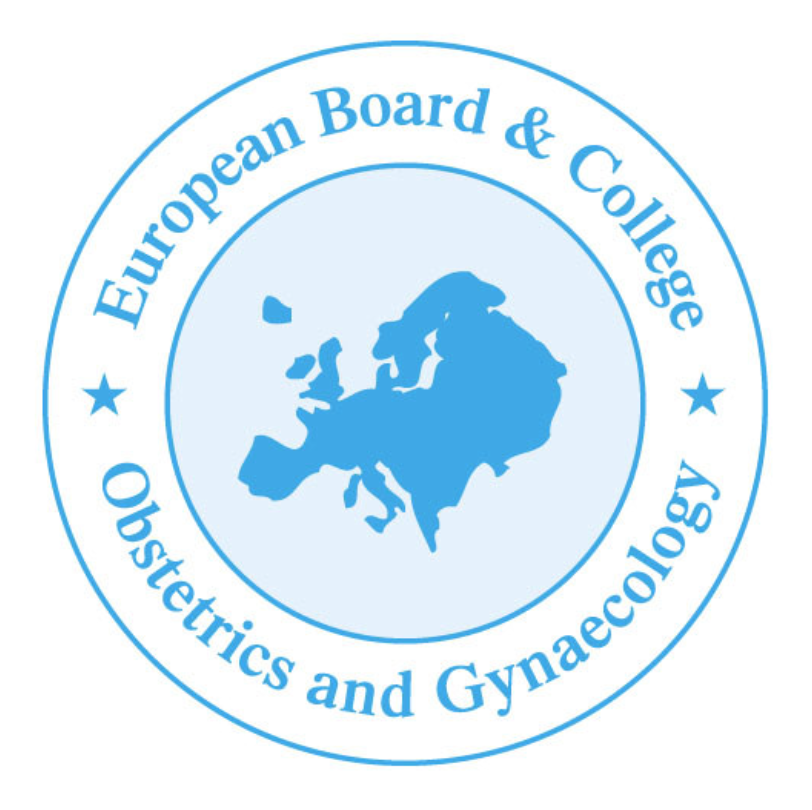 The EBCOG Examination
V
V
v
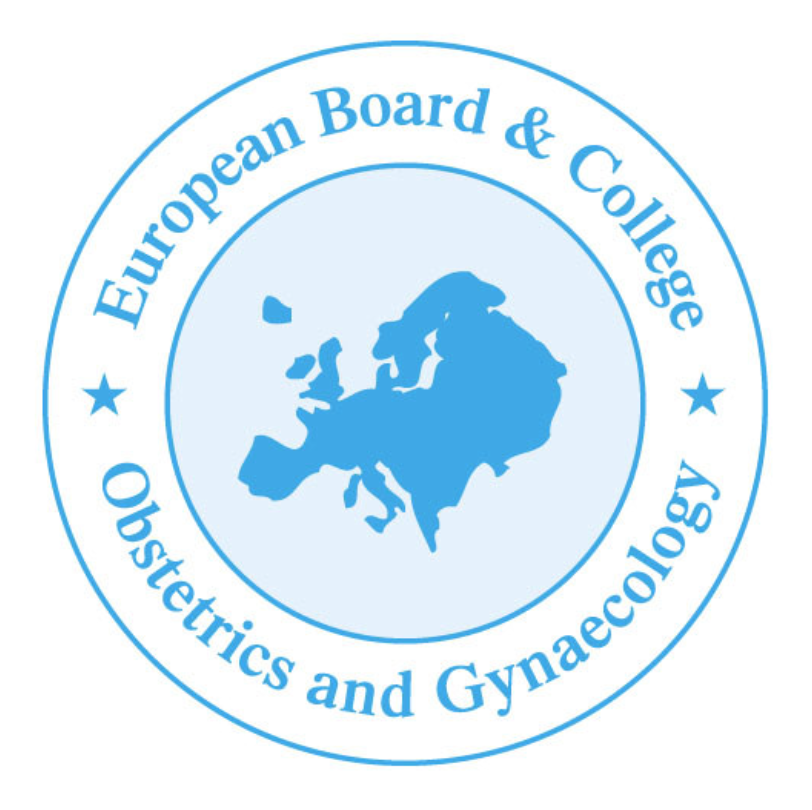 Preparation of candidates 
for the Examination
EBCOG Syllabus of the Examination
Pre-Examination Preparatory Courses
Part 1
Part 2
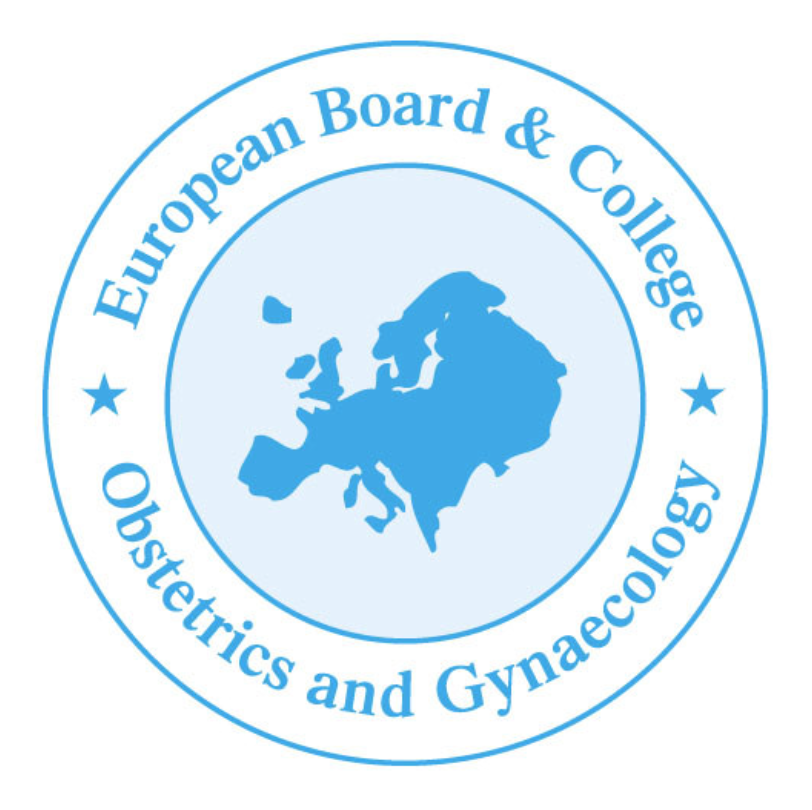 The EBCOG Examination
V
V
v
Before the Examination
Applications (checking candidates for eligibility - closing date)

Examination timetable

“Test exam” for Part 1 (KBA)
Computer is compatible
Familiarise themselves

Venue
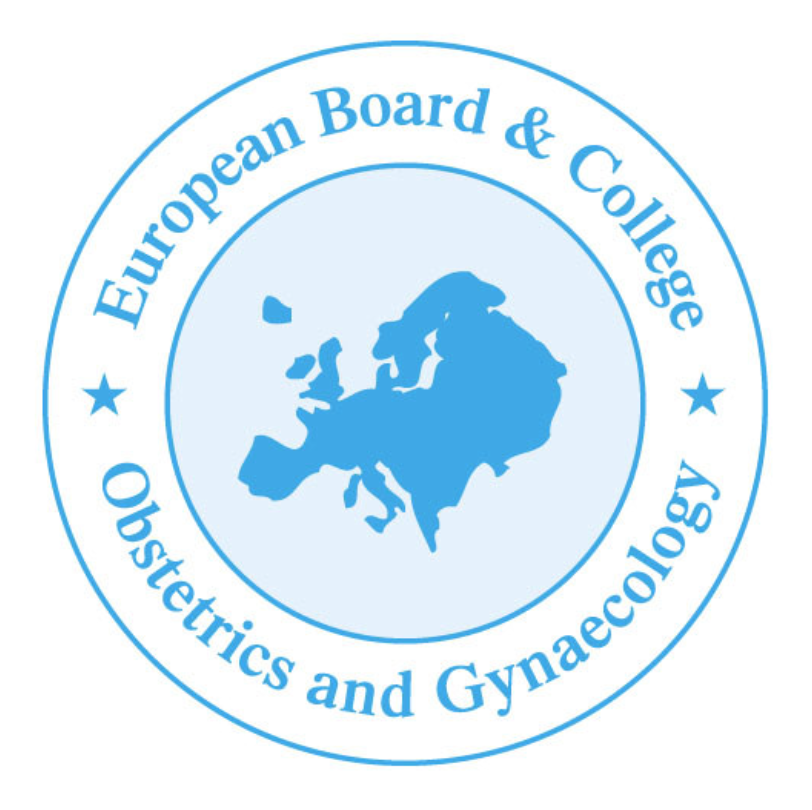 Day of Examination(before the examination starts)
Registration desk
Identification (name, photograph)
userID
Invigilators (Part 1)
Examiners (Part 2)
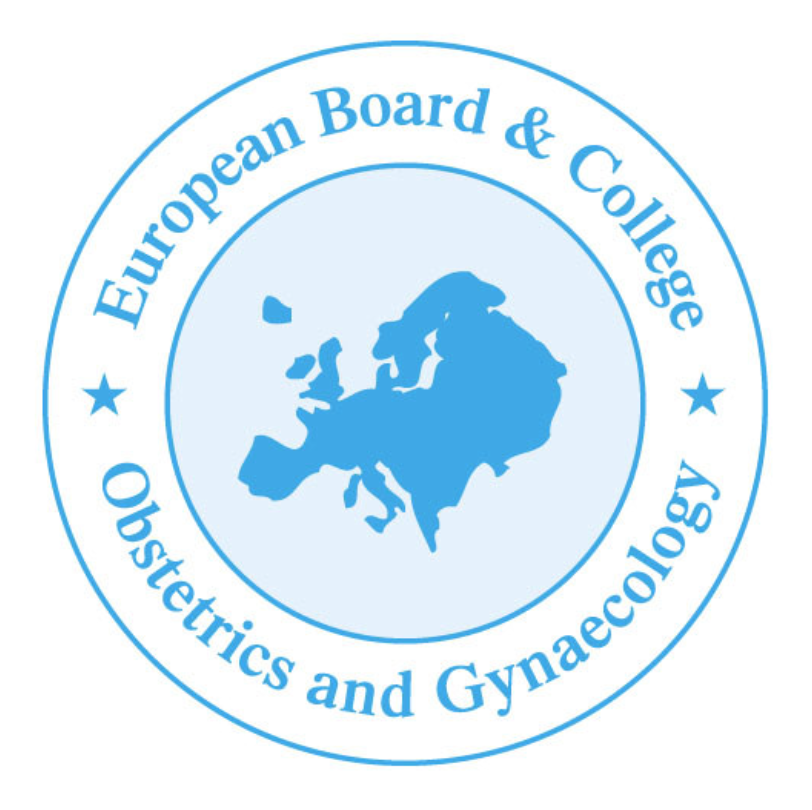 During the Examination: on-site
Identification
On-line papers (Part 1)
Stations (Part 2)
Time-schedule
End of exams
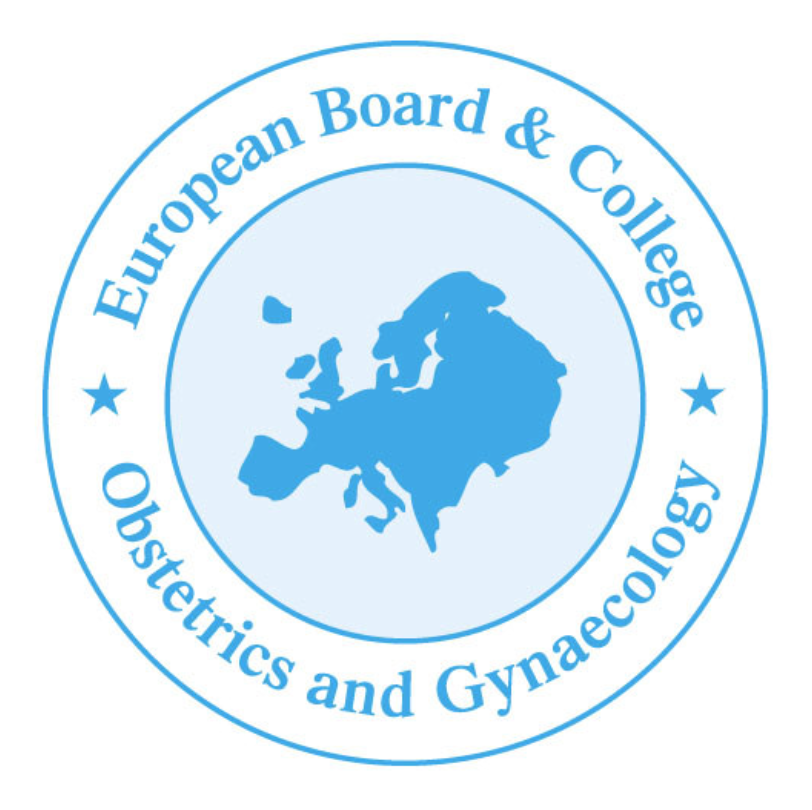 Pass mark
Part 1
Modified Angoff method


Part 2
Median score of “borderline” candidates
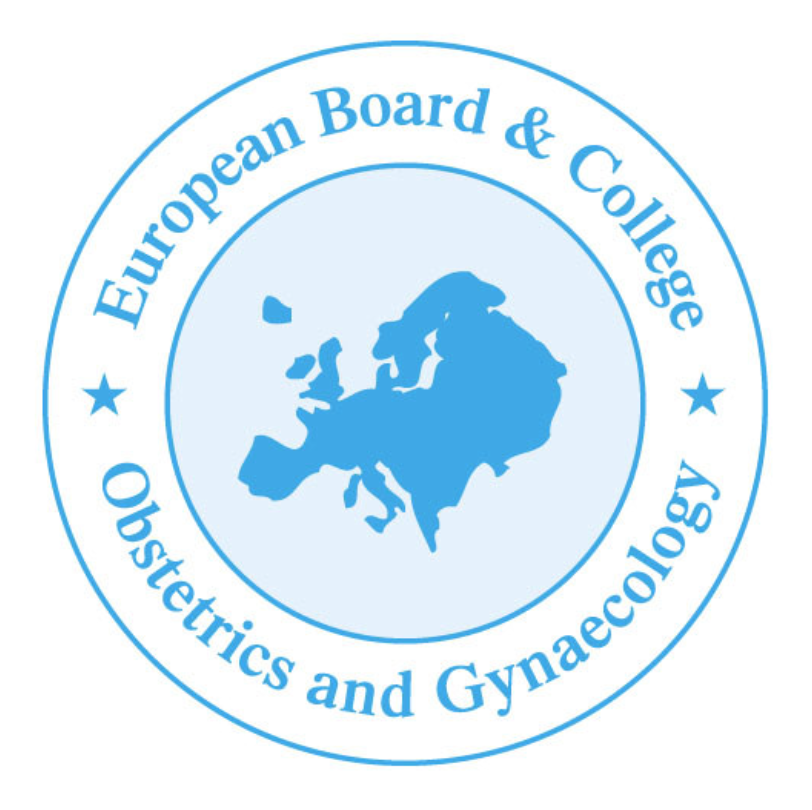 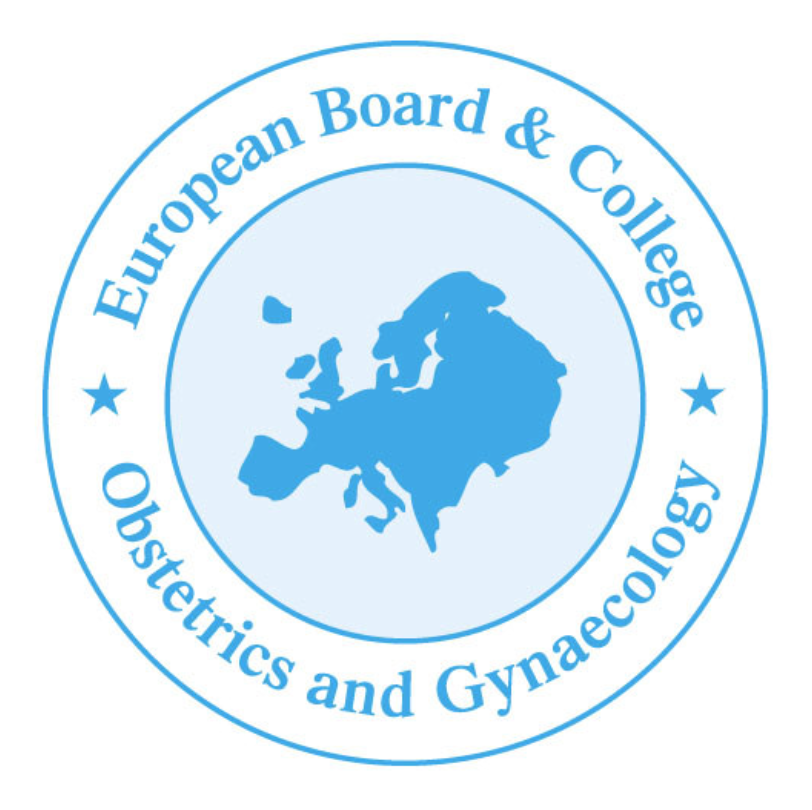 The EBCOG Examination
V
V
v
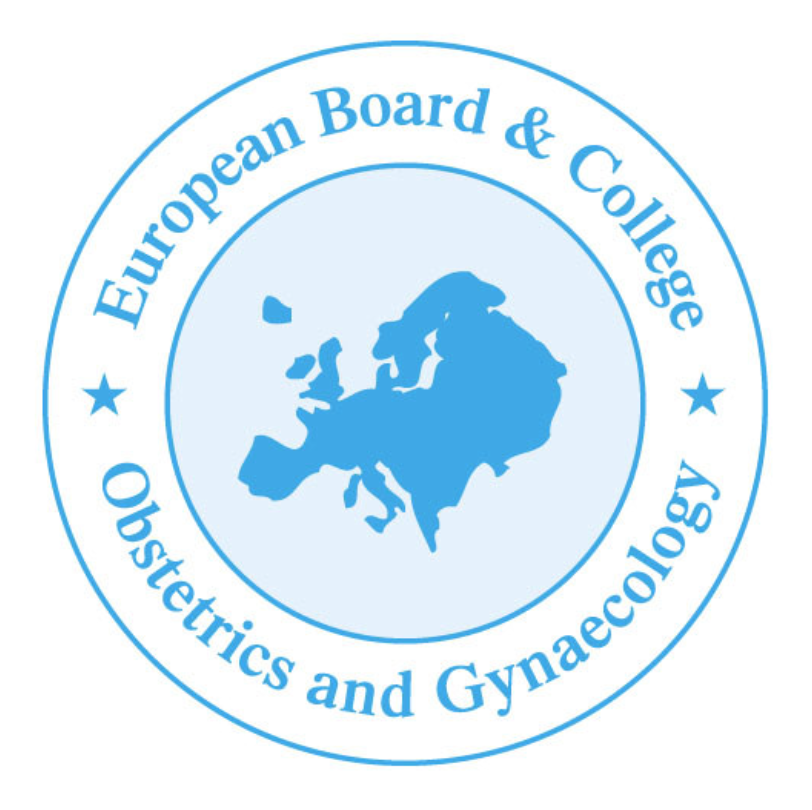 Notification and dissemination 
of results
Candidates’ exams are marked and analysed by computer and verified by the Examination authorities
Candidates are notified of their results by e-mail of examination secretariat
Candidates who successfully pass the Part 1 Examination are notified of the dates, details and venue of Part 2 of the Examination
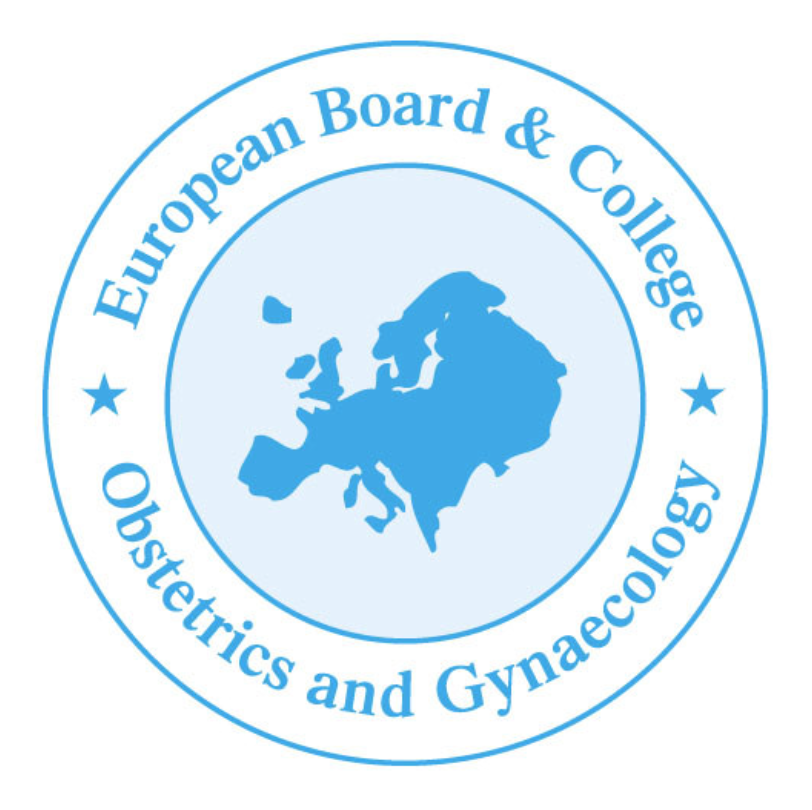 Number of attempts
Candidates who fail to pass Part 1 exam cannot sit for Part 2.
Candidates who pass Part 1 should take Part 2 within a period of 3 years.
Once this period has expired or the candidates have failed to pass Part 2 within 3 years of passing Part 1, it would be required to re-sit Part 1.
QUALITY ASSURANCE
Quality management

Monitoring system (good practice)
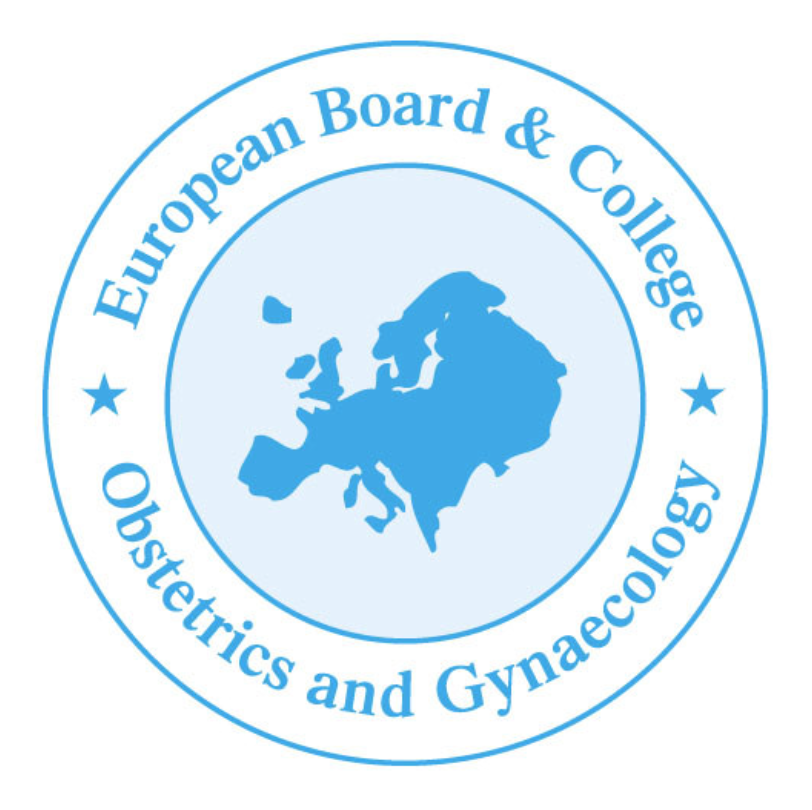 Quality management
Validity
Reliability
Fairness
Legal defensibility
Statistical analysis
Primary statistical validity
Secondary analysis
SWOT analysis
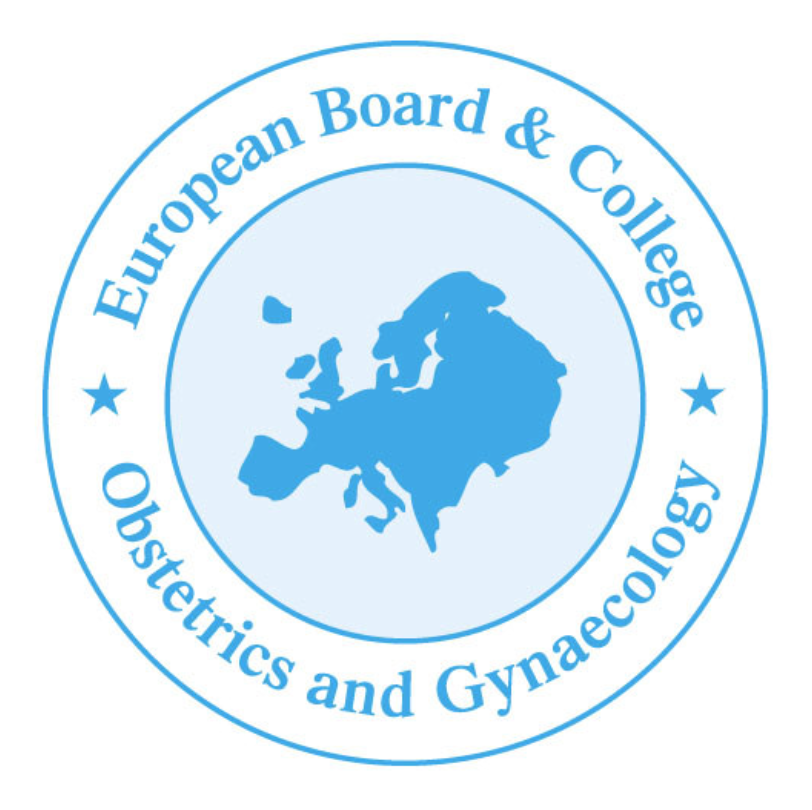 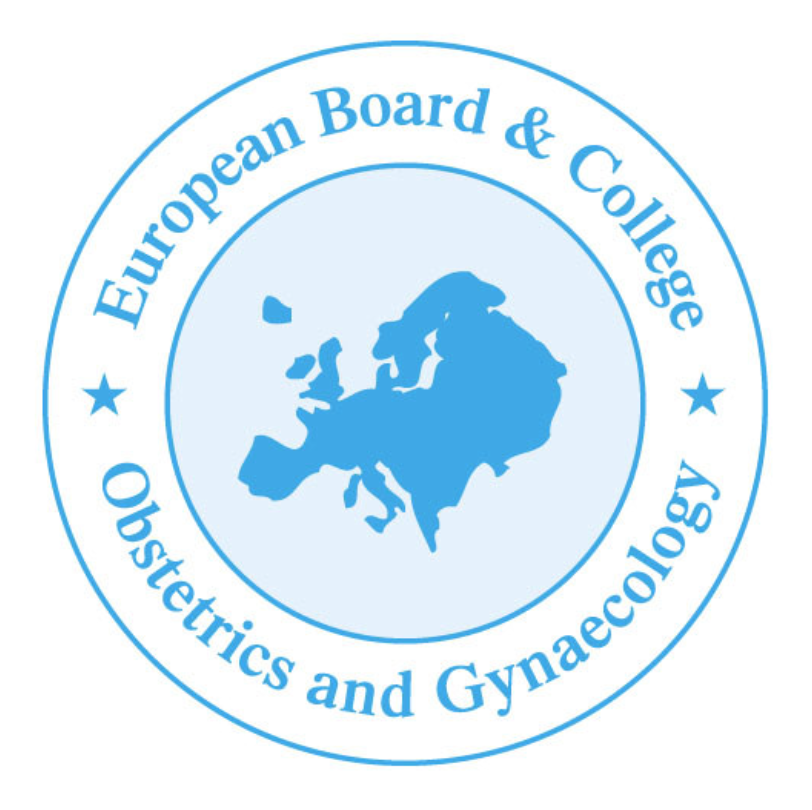 Monitoring system(good practice)
The writing of the questions
The marking system
Security of the procedure
Transparency of the procedure
Dissemination of the results
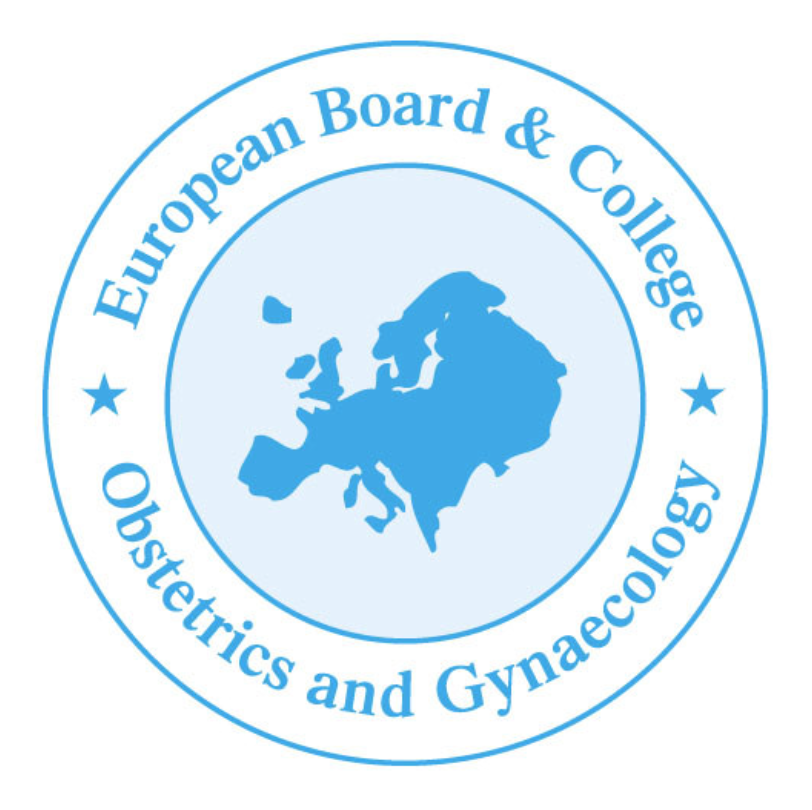 DIPLOMA
When both parts of the examination have been passed the diploma of the EFOG-EBCOG is awarded.
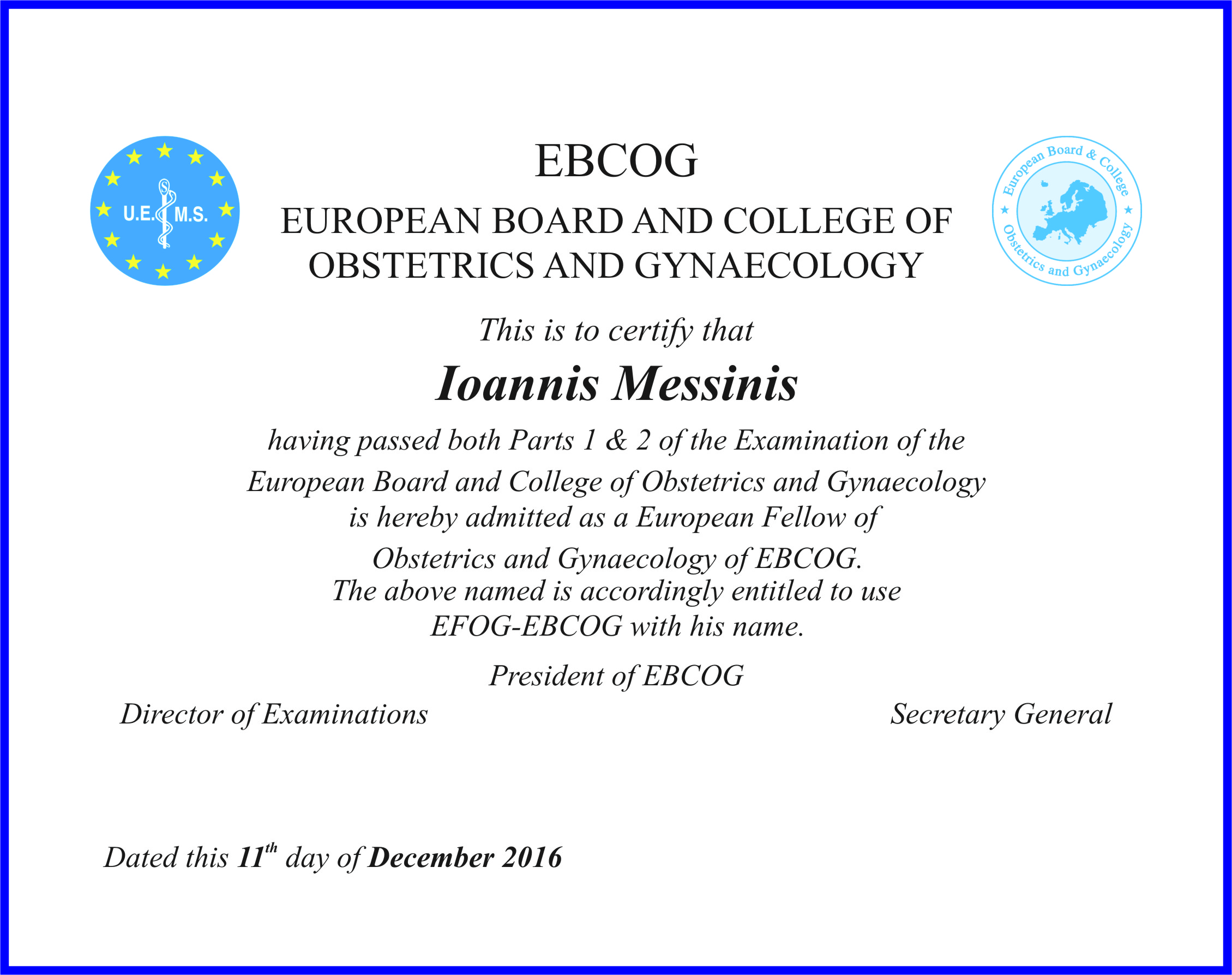 Information about the exams (rules and regulations)
EBCOG website: ebcog.org

General information
Relevant documents
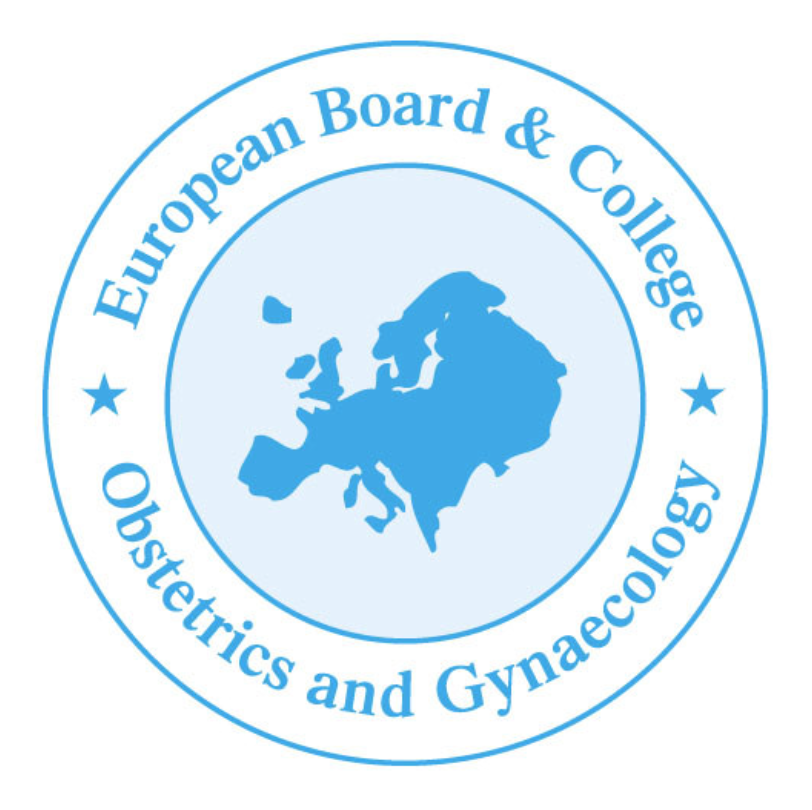 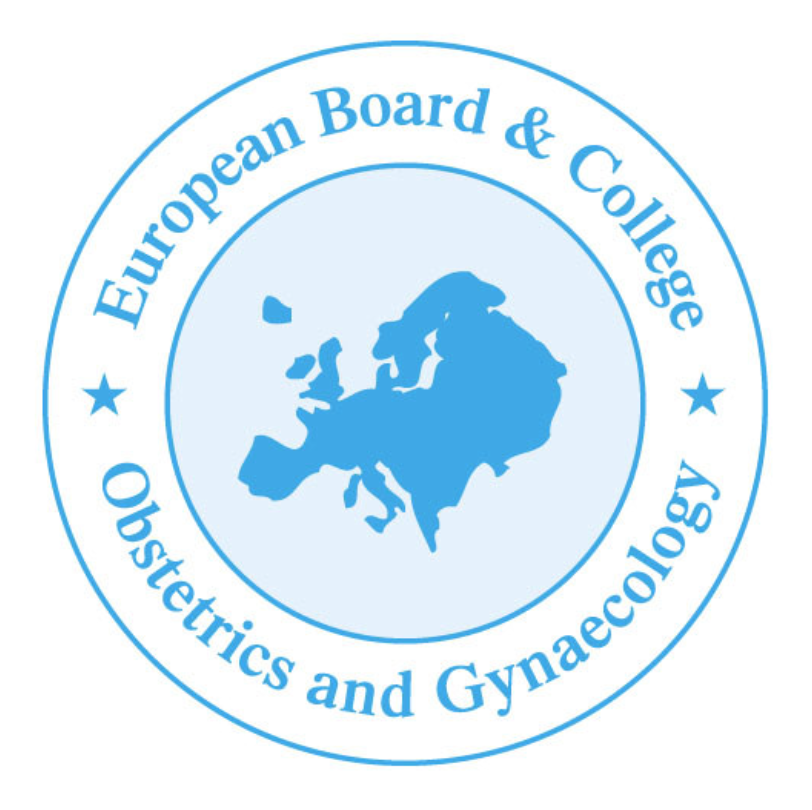 SUMMARY
The Examination started last year (2016) and is a key priority for EBCOG
EBCOG uses the UEMS/CESMA standards and rules (as other medical specialities)
EBCOG  has produced documents that provide information to the candidates
The aim is the Examination to become an efficient process in the best interest of candidates